Kapitola P2

Lineárna zvislá perspektíva
1
Lineárna zvislá perspektíva

kz
H

´
S
us = h
H1

S1
p = z
Priemetňa  je vo zvislej polohe. 
Os zornej kužeľovej plochy je vodorovná, kolmá na priemetňu.
Základná rovina  je pôdorysňa (alebo iná dôležitá vodorovná rovina).
  
Stopa p základnej roviny sa nazýva základnica z.
Úbežnica us základnej roviny sa nazýva horizont h. 
Horizont inciduje s hlavným bodom H.
Vzdialenosť základnice a horizontu je výška horizontu.
Kolmý priemet bodu S do základnej roviny, bod S1, nazývame stanovište.
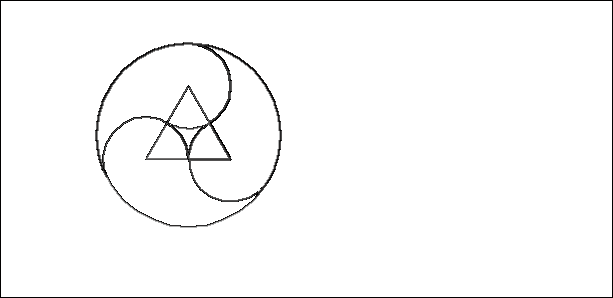 Mészárosová
2
Poloha bodu v priestore a v priemetni
Lineárna perspektíva je premietanie, ktoré je veľmi názorné, pretože priemety útvarov do roviny pripomínajú okamžitý vizuálny vnem, ktorý má človek, ak sa pozerá jedným okom, ktoré sa nepohybuje. Preto často stotožňujeme bod S, stred premietania, s okom pozorovateľa, ktorý sa pozerá smerom k priemetni.

kz
B
H
A

´
S
us = h
C
H1

S1
p = z
Z hľadiska pozorovateľa zavedieme orientáciu v priestore a v priemetni:

Rovina ´ rozdeľuje priestor na horný a dolný polpriestor.
Rovina (SHH1) rozdeľuje priestor na ľavý a pravý polpriestor.

Horizont h rozdeľuje priemetňu na hornú a dolnú polrovinu.
Napríklad: Bod A leží na horizonte, bod B nad horizontom, bod C pod horizontom.

Priamka HH1 rozdeľuje priemetňu na ľavú a pravú polrovinu.
Napríklad: Body A a B ležia vľavo a bod C vpravo od priamky HH1.
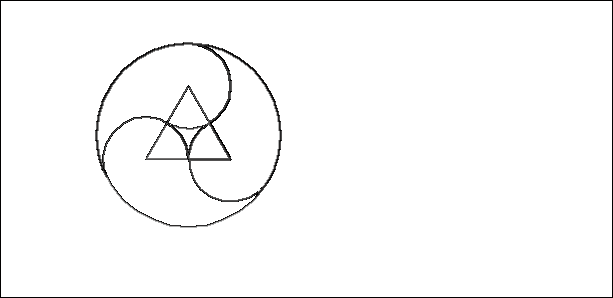 Mészárosová
3
Lineárna zvislá perspektíva
V nasledujúcich príkladoch (v tejto kapitole) budeme pre jednoduchosť rysovania používať lineárnu zvislú perspektívu, v ktorej platí: polomer kružnice kz sa rovná polovici dištancie, t. j. r = d/2.

d =SH  -  dištancia

r = d/2  -  polomer kružnice kz

 ≈ 26,6°

tg 26,6° ≈ 1/2
kz
r
H
r
d

´
S
us = h
H1

S1
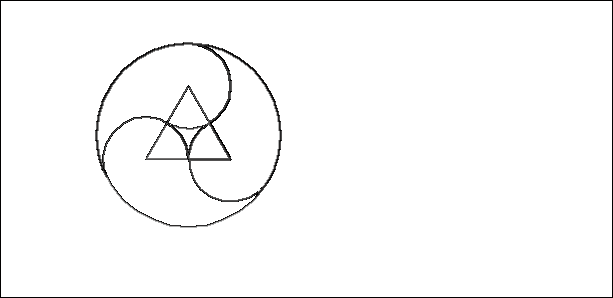 Mészárosová
p = z
Všetky vlastnosti stredového premietania platia aj v lineárnej zvislej perspektíve.
4
Lineárna zvislá perspektíva
Vodorovné priamky

b
Pb
H
´
S
a´
= b´
Uas = Ubs
us = h
H1
Pa
a

S1
p = z
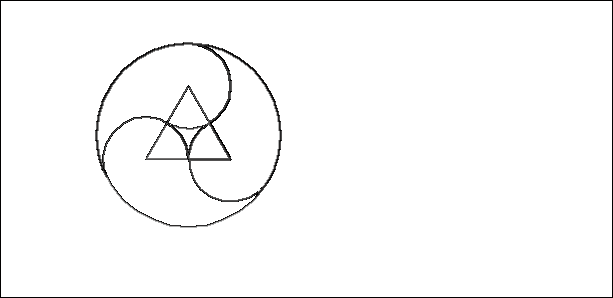 Mészárosová
Vodorovné priamky sú priamky rovnobežné so základnou rovinou .
Všetky vodorovné priamky majú úbežník na horizonte.

Príklad: Priamka a leží v rovine . Jej stopník Pa (priesečník s priemetňou ) leží na základnici z.
Priamka b, rovnobežná s priamkou a, neleží v rovine . Jej stopník Pb (priesečník s priemetňou ) neleží na základnici.
Smerové priamky a´ a b´ sú totožné, ich stopník Uas je úbežníkom všetkých priamok, ktoré sú s priamkou a rovnobežné.
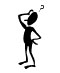 Doplňte do obrázku ďalšie vodorovné priamky, ktoré sú rovnobežné s priamkou a, 
a aj také vodorovné priamky, ktoré nie sú rovnobežné s priamkou a.
5
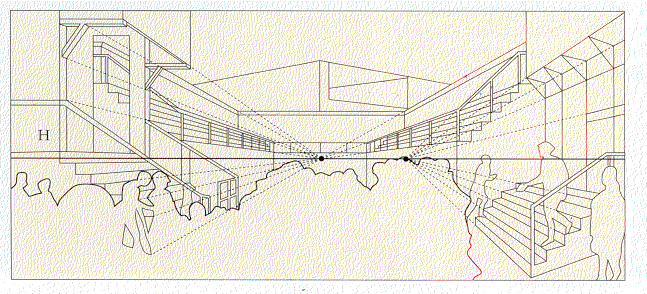 Ubs
Uas
Donatello: Reliéf na hlavnom oltári v kostole S. Antonio v Padove. Zdroj obrázkov: [A. Coleová: Perspektíva].
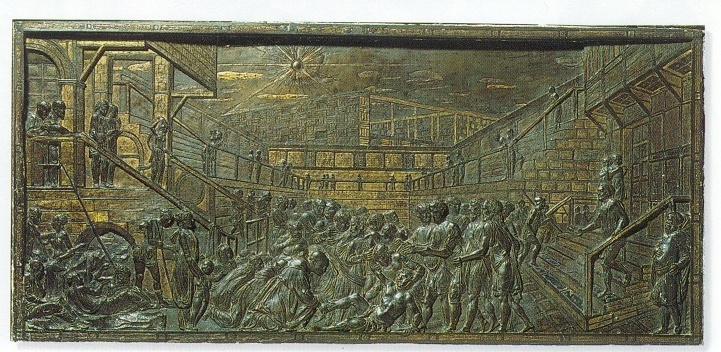 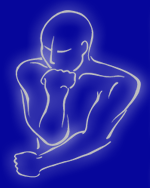 Hrany schodíšť nemajú spoločný úbežník.
Čo to znamená?
6
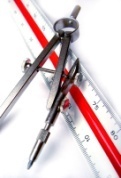 Lineárna zvislá perspektíva je daná prvkami vnútornej orientácie H, kz, pričom polomer kružnice kz  sa rovná polovici dištancie, t. j. r = d/2. Daný je horizont h a základnica z. Určte dĺžku úsečky AB.
Priamka a = AB má stopník na základnici z a úbežník 
na horizonte h, t. j. priamka AB leží v základnej rovine, je to vodorovná priamka.

Postup rysovania:
1) Narysujeme dištančnú kružnicu kd s polomerom d = 2r.
Ďalší postup je analogický ako v príklade S17 v kapitole S2.
P1
(k )
(S)
kd
r
kz
r
a
h
H
Uas
as
es
fs
Bs
As
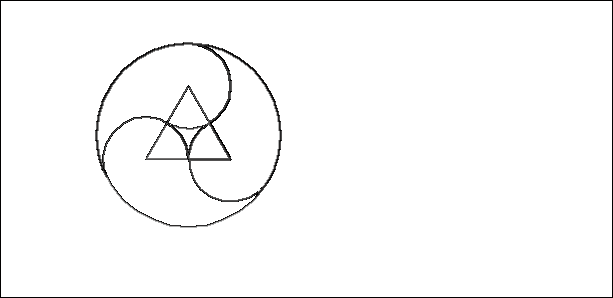 Mészárosová
B
z
A
Pa
AB
7
Lineárna zvislá perspektíva
Hĺbkové priamky

Pb
b
H
Uas = Ubs =
´
S
a´
= b´
us = h
H1
Pa

S1
a
p = z
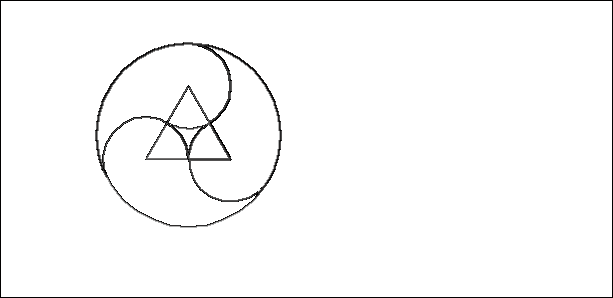 Mészárosová
Vodorovné priamky kolmé na priemetňu sa nazývajú hĺbkové. Ich úbežník je hlavný bod H.

Príklad: Priamka a, kolmá na priemetňu, leží v rovine . Jej stopník Pa leží na základnici z.
Priamka b, kolmá na priemetňu, neleží v rovine . Jej stopník Pb neleží na základnici.
Smerové priamky a´ a b´ sú totožné, ich stopník Uas = H je úbežníkom všetkých priamok, ktoré sú kolmé na priemetňu.
8
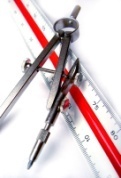 Lineárna zvislá perspektíva je daná prvkami vnútornej orientácie H, kz, pričom polomer kružnice kz  sa rovná polovici dištancie, t. j. r = d/2. Daný je horizont h a základnica z. Určte dĺžku úsečky AB.
Priamka a = AB  má stopník na základnici z a úbežník 
v hlavnom bode H,  t. j. je to hĺbková priamka, leží
v základnej rovine a je vodorovná.

Postup rysovania:
1) Narysujeme dištančnú kružnicu kd s polomerom
d = 2r.
Ďalší postup je analogický ako v predchádzajúcom
príklade, merací bod priamky AB leží na dištančnej
kružnici.
P2
(S)
(k ) =
kd
r
kz
r
a
h
h
H
= Uas
Bs
as
fs
As
es
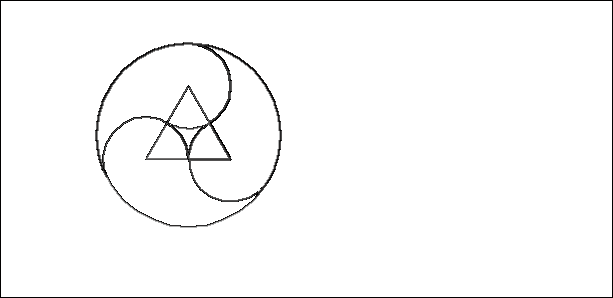 Mészárosová
B
z
z
A
Pa
AB
9
Lineárna zvislá perspektíva
Zvislé priamky
a
Bs

b
as
C
cs
a´
= b´
= c´
bs
B
Cs
H
c
´
S
us = h
A
C1
As
H1
B1

S1
A1
p = z
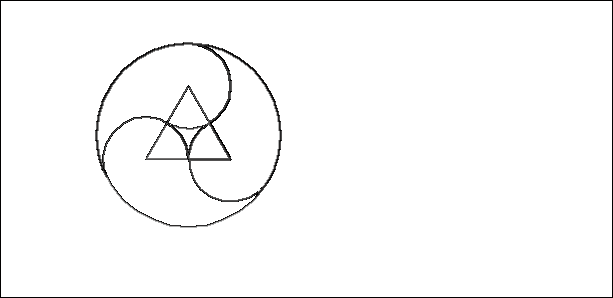 Mészárosová
Zvislé priamky sú priamky kolmé na základnú rovinu  a rovnobežné s priemetňou.
Všetky zvislé priamky majú nevlastný úbežník. Ich stredové priemety sú navzájom
rovnobežné priamky kolmé na horizont.

Poznámka: Na zvislej priamke a, leží bod A. Priesečník priamky a so základnou rovinou   je bod A1.
 Ak je základná rovina pôdorysňa, tak bod A1 je pôdorys bodu A.
10
Dĺžka zvislej úsečky
Nech je daná základná rovina .
Nech bod A leží v základnej rovine  a neleží v priemetni.
Nech je úsečka AB zvislá, teda je rovnobežná 
s priemetňou .

Dĺžka úsečky AsBs je kratšia, alebo dlhšia ako
dĺžka úsečky AB. Závisí to od toho, či úsečka AB leží „pred“ priemetňou, alebo „za“ priemetňou.

bs
p
p
B
b
B
Bodom A  zostrojíme ľubovoľnú priamku a, ktorá leží v rovine .
A = a  z
Bodom B  zostrojíme priamku b rovnobežnú 
s priamkou a.
B = b  
ABBA je rovnobežník, preto platí: AB = AB

Úsečku AB sme posunuli do priemetne v smere priamky a. Posunutú úsečku AB  sme označili AB. Úsečka AB  leží na priamke p. Posunutú priamku p sme označili p.

Úbežník Uls priamok a, b leží na horizonte. 
Rovnobežné priamky a, b sa premietajú do rôznobežiek as, bs so spoločným úbežníkom Uls.
Bs
H
´
v
Uls
v
S
a´ = b´
As
h
A
A

a
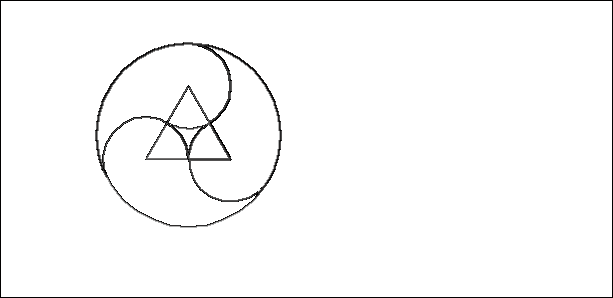 Mészárosová
z
as
11
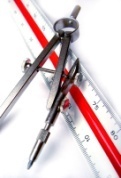 Lineárna zvislá perspektíva je daná prvkami vnútornej orientácie H, kz, pričom polomer kružnice kz  sa rovná polovici dištancie, t. j. r = d/2. Daný je horizont h a základnica z. Určte dĺžku úsečky AB, ktorá je zvislá (AB  ) a bod A leží v základnej rovine .
P3
Priamku p = AB posunieme do priemetne v ľubovoľnom smere.
Posunutú úsečku označíme AB. Platí: AB = AB
p
ps
kz
Postup rysovania: 
1) Na horizonte zvolíme ľubovoľný úbežník Uls. 
Tento úbežník určuje smer posunutia priamky p = AB
do priemetne.

2) Bodom As zostrojíme priamku as, ktorá má úbežník Uls.
A = as  z

3) Posunutá priamka p je kolmá na základnicu a prechádza bodom A.

4) Bodom Bs zostrojíme priamku bs, ktorá má úbežník Uls. 
B = bs  p

5) Platí: AB = AB.
B
Bs
bs
Uls
h
H
AB
as
As
A
z
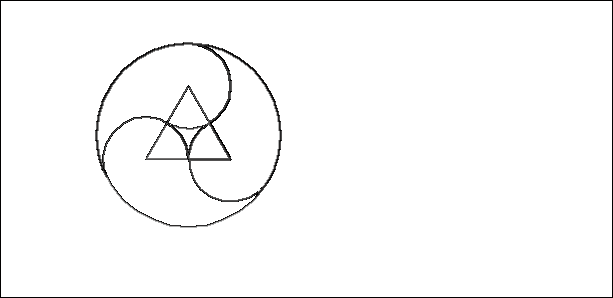 Mészárosová
12
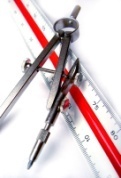 Lineárna zvislá perspektíva je daná prvkami vnútornej orientácie H, kz, pričom polomer kružnice kz  sa rovná polovici dištancie, t. j. r = d/2. Daný je horizont h a základnica z. Zobrazte perspektívu kvádra ABCDEFGJ s rozmermi AB = 5 cm, BC = 3 cm a AE = 6 cm. Obdĺžnik ABCD leží v základnej rovine. Úsečka AB leží na priamke a.
P4
(ka)
Postup rysovania:
Úloha má 8 riešení, zobrazíme jedno riešenie tak, aby kváder ležal v zornom kužeľovom priestore.

1) Narysujeme dištančnú kružnicu kd s polomerom
d = 2r.
2) Podľa príkladu P1 (v tejto kapitole) zobrazíme bod B.
3) Zostrojíme úbežník Ub priamok AD = b a BC.
4) Podľa príkladu P1 (v tejto kapitole) zobrazíme bod D.
5) Pomocou úbežníkov Ua a Ub zobrazíme bod C.




6) Podľa príkladu P3 (v tejto kapitole) zobrazíme body E a F.

7) Pomocou úbežníkov zobrazíme zvyšné hrany 
kvádra. Určíme viditeľnosť všetkých hrán.
(kb)
(S)
kd
r
(a´)
(b´)
kz
E
E
F
J
r
G
Ub
a
b
h
6 cm
H
Ua
b
C
a
B
D
A
Pa
z
B
D
A
A
5 cm
3 cm
Poznámka 1: Perspektíva je stredové premietanie, ale pri väčšom počte zobrazených útvarov sa obvykle označenie stredového priemetu vynecháva. Napr. perspektíva bodu A sa neoznačuje As, ale len A (bez indexu s).
Podobné pravidlo používame kvôli prehľadnosti aj v axonometrii.
Poznámka 2: Žiadna stena kvádra nie je rovnobežná s priemetňou. Takej polohe kvádra hovoríme nepriečelná poloha 
vzhľadom k priemetni.
13
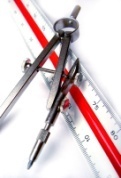 Lineárna zvislá perspektíva je daná prvkami vnútornej orientácie H, kz, pričom polomer kružnice kz  sa rovná polovici dištancie, t. j. r = d/2. Daný je horizont h a základnica z. Zobrazte perspektívu kvádra ABCDEFGJ s pomerom strán AB : AD :AE = 2 : 1 : 2 . Obdĺžnik ABCD leží v základnej rovine. Daná je úsečka AB.
P5
Úloha má 4 riešenia, zobrazíme jedno riešenie tak, aby kváder ležal v zornom kužeľovom priestore.

Postup rysovania: 
1) Určíme dĺžku úsečky AB. Ako úbežník
použijeme hlavný bod. 
Pozri príklad S14 v kapitole S2.

2) Priamka AB je rovnobežná s horizontom. To
znamená, že strany BC a AD ležia na hĺbkových 
priamkach a a b.
Podľa príkladu P2 (v tejto kapitole) zobrazíme
na priamke a bod D tak, aby platilo 
AB : AD = 2 : 1. 

3) Bod C leží na priamke b a priamka CD je
rovnobežná s horizontom.



4) Podľa príkladu P3 (v tejto kapitole) zobrazíme bod E.
5) Pomocou úbežníkov zobrazíme zvyšné hrany 
kvádra. Určíme viditeľnosť všetkých hrán.
(S)
(k ) =
kd
r
E
kz
r
F
E
G
J
a
H
h
h
AE
D
C
B
A
a
b
z
z
D
A
B
A
AD
AB
Poznámka: Stena ABFE je rovnobežná s priemetňou. 
Takej polohe kvádra hovoríme priečelná poloha vzhľadom k priemetni.
14
Objekt v priečelnej a nepriečelnej polohe
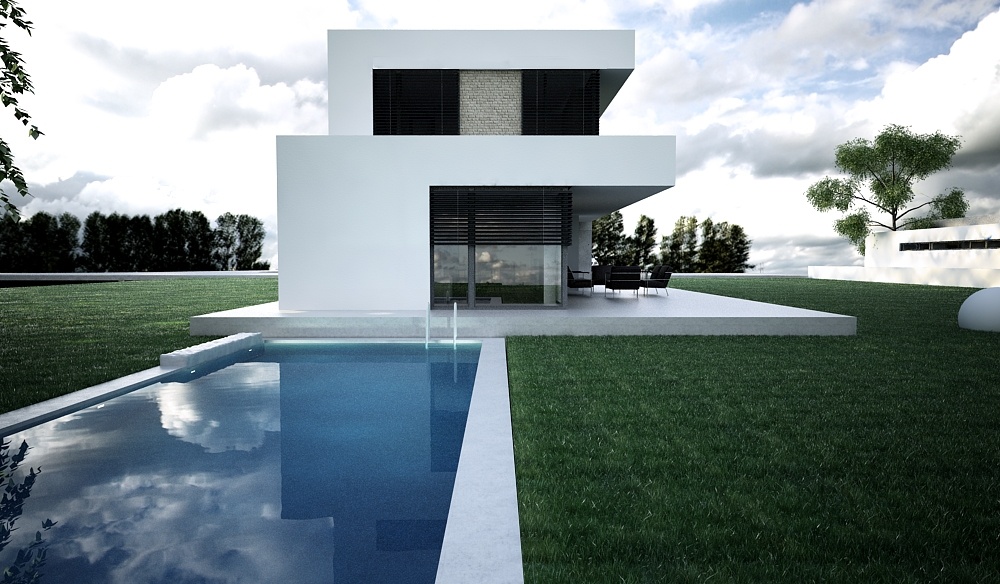 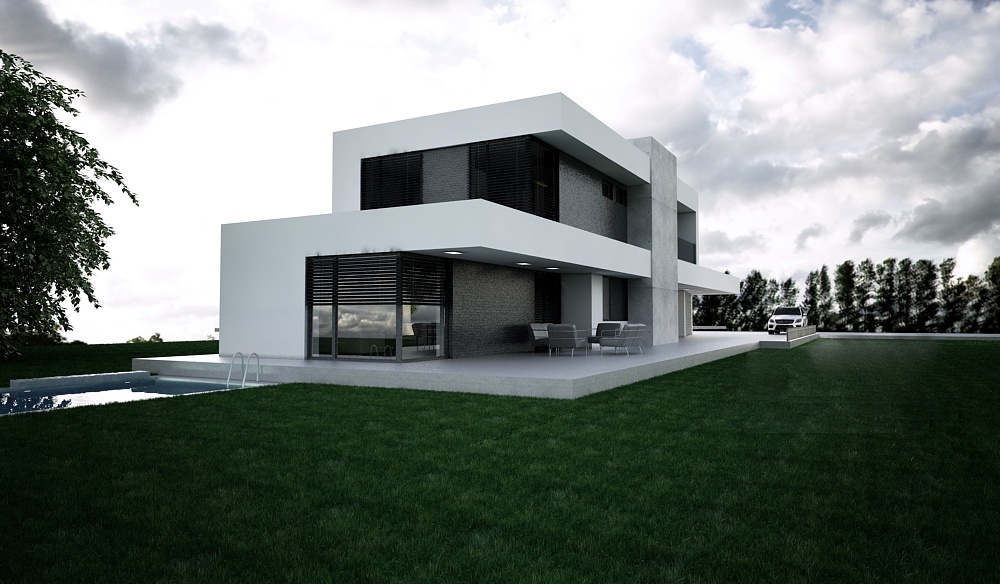 http://www.nedatelier.sk/katalog/architektura-domu-mar
15
Voľba osi zornej kužeľovej plochy, stredu premietania a priemetne

Aby bola perspektíva zobrazovaného objektu správna a spĺňala požiadavky pozorovateľa, musíme správne zvoliť os zornej kužeľovej plochy, stred 
premietania a priemetňu. Oko pozorovateľa je totožné s bodom S.
kz
H

r
S
o
1) Zvolíme smer osi o (os je vodorovná).
Smer osi o volíme podľa toho, aký objekt zobrazujeme, resp. podľa toho, ktorú časť objektu potrebujeme zdôrazniť. Smer osi zároveň určuje, či bude objekt v priečelnej alebo nepriečelnej polohe vzhľadom na priemetňu.

2) Zvolíme výšku osi o, t. j. výšku horizontu.
Ak by sme chceli, aby bol objekt viditeľný zhora, zvolíme os o nad zobrazovaným objektom.

3) Zvolíme bod S na osi o tak, aby sa objekt nachádzal v zornom kužeľovom priestore.
Čím je objekt väčší, tým musí byť bod S od neho ďalej, aby sa objekt zmestil do zorného kužeľového priestoru, pre ktorý platí   45°.

4) Zvolíme priemetňu  (priemetňa je zvislá, kolmá na os o). 
Vzdialenosť priemetne  od stredu premietania S ovplyvní veľkosť stredového priemetu objektu, pozri nasledujúcu stranu.

Poznámka: Rôzne možnosti voľby osi o, stredu S a priemetne  pozri aj na nasledujúcich stranách.
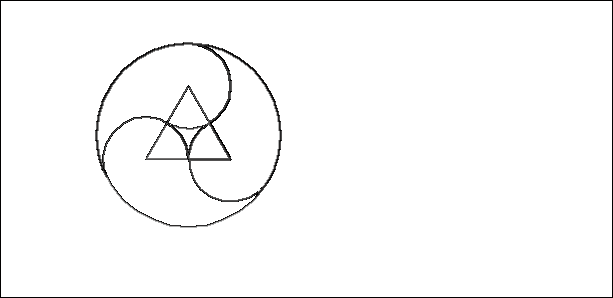 Mészárosová
16
Voľba priemetne a jej vplyv na veľkosť priemetu

Zobrazovaný objekt (kváder) musí ležať v zornom kužeľovom priestore.
Os zornej kužeľovej plochy je vodorovná.
Priemetňa je kolmá na os zornej kužeľovej plochy. 

Vzdialenosť priemetne od objektu je ľubovoľná.

Príklad: Priemetne   a 1  sú medzi objektom
a stredom premietania. Priemetňa 2 je za objektom.
Stredové priemety bodu A  do priemetní 1, , 2
sú 1As, As, 2As.

Platí: 1H1As  HAs  2H2As 
                
                 1H1As   HAs  2H2As

Ak priemetne 1, , 2 (aj so stredovými 
priemetmi bodu A) posunieme tak, 
že  1H = H = 2H, tak sú stredové priemety
1As, As, 2As vo vzťahu rovnoľahlosti 
so stredom v bode H.
o
2As
2H
A
As
2
H
1As
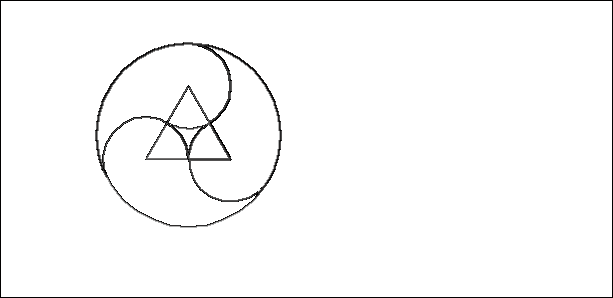 1H
Mészárosová

o
Perspektívu objektu môžeme
podľa potreby zväčšiť alebo zmenšiť
pomocou rovnoľahlosti.
Pozri nasledujúci príklad P6.
1
S
17
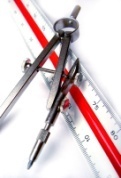 V lineárnej zvislej perspektíve je zobrazený kváder ABCDEFGJ. Narysujte zväčšenie. Použite rovnoľahlosť so stredom rovnoľahlosti v bode H  a s koeficientom zväčšenia 2.
Postup rysovania:
1) V danej rovnoľahlosti zobrazíme bod A. Jeho
obraz označíme 2A.
Bod 2A leží na priamke HA a2AH = 2AH.
2) V danej rovnoľahlosti zobrazíme bod B. Jeho
obraz označíme 2B.
Bod 2B leží na priamke HB a 2BH = 2BH.
Priamky AB a 2A2B sú rovnobežné.
3) V danej rovnoľahlosti zobrazíme úbežník Ua. 
Bod  2Ua leží na horizonte a platí2UaH = 2UaH.
P6
2kz
kz
E
F
J
G
Ub
h
H
Ua
2Ua
r
C
r
B
D
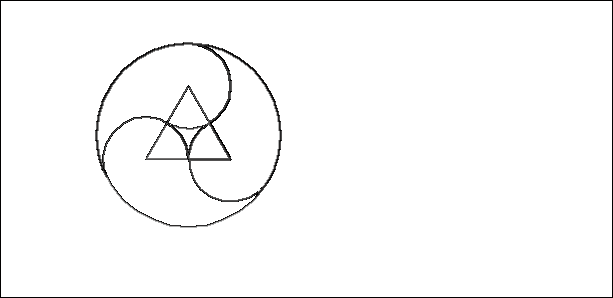 Mészárosová
A
z
2B
4) Postup opakujeme pre ďalšie vrcholy a hrany 
kvádra. Ak sú „zväčšné“ úbežníky nedostupné 
v nákresni, využijeme rovnobežnosť zodpovedajúcich
si priamok.
5) V danej rovnoľahlosti zobrazíme aj kružnicu kz.
Jej obraz je kružnica 2kz  so stredom v bode H  a s polomerom 2r.
2A
18
Voľba osi zornej kužeľovej plochy a stredu premietania v lineárnej zvislej perspektíve
Voľba osi zornej kužeľovej plochy a stredu premietania výrazne ovplyvňuje perspektívu objektu.
Os o volíme obvykle tak, aby smerovala na architektonicky zaujímavú časť objektu. 
Výška osi o má pre vzhľad perspektívy tiež svoj význam. 
V nasledujúcich ukážkach porovnáme niekoľko možností voľby osi o a stredu S.
a)
Bokorys sprava 
Pohľad východný
Nárys
Pohľad južný
Bokorys zľava
Pohľad západný
o2  = h2
S
S2
x1,2
= z2
Kocka je v nepriečelnej polohe vzhľadom na priemetňu.
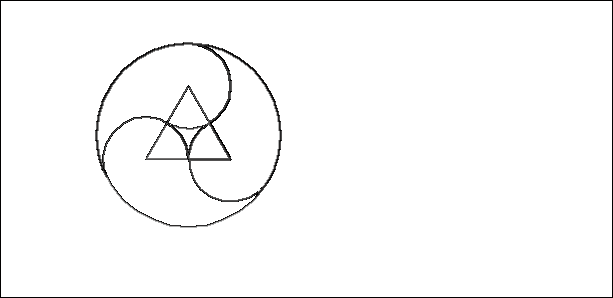 Mészárosová
Pôdorys
Uy
Ux
o1
h
z
1 = h1 = z1
S1
Pri tejto voľbe osi o a stredu S sú v perspektíve viditeľné
len dve steny kocky: západná (žltá) a južná (zelená).
19
b)
o2  = h2
S2
Bokorys sprava 
Pohľad východný
Nárys
Pohľad južný
Bokorys zľava
Pohľad západný
z2 = x1,2
S
Kocka je v nepriečelnej polohe vzhľadom na priemetňu.
Pôdorys
o1
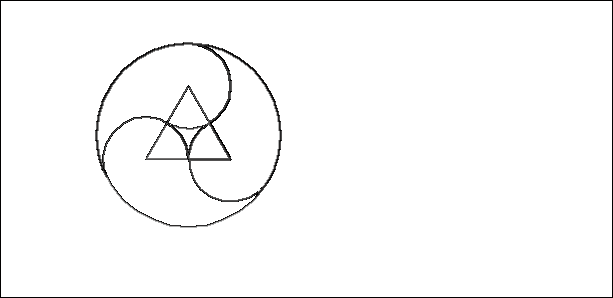 Mészárosová
Ux
Uy
1 = h1 = z1
h
S1
Pri tejto voľbe osi o a stredu S sú v perspektíve viditeľné
tri steny kocky: západná (žltá), južná (zelená) a horná (modrá).
z
20
c)
Bokorys sprava 
Pohľad východný
Nárys
Pohľad južný
Bokorys zľava
Pohľad západný
S2
o2  = h2
z2 = x1,2
S
Kocka je v nepriečelnej polohe vzhľadom na priemetňu.
Pôdorys
Uy
Ux
o1
h
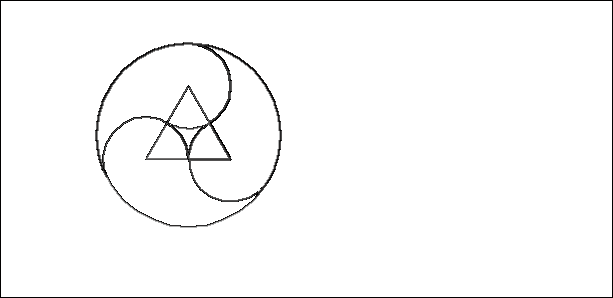 Mészárosová
1 = h1 = z1
S1
z
Pri tejto voľbe osi o a stredu S  sú v perspektíve viditeľné dve steny kocky: západná (žltá), južná (zelená). Horná stena (modrá) sa premieta do úsečky.
Poznámka: Táto poloha osi nie je vhodná, ak v rovine horizontu leží útvar, ktorý je
z architektonického hľadiska zaujímavý.
21
o2  = h2
S2
Bokorys sprava
Pohľad východný
Nárys
Pohľad južný
Bokorys zľava 
Pohľad západný
d)
z2 = x1,2
S
Kocka je v nepriečelnej polohe vzhľadom na priemetňu.
Pôdorys
o1
1 = h1 = z1
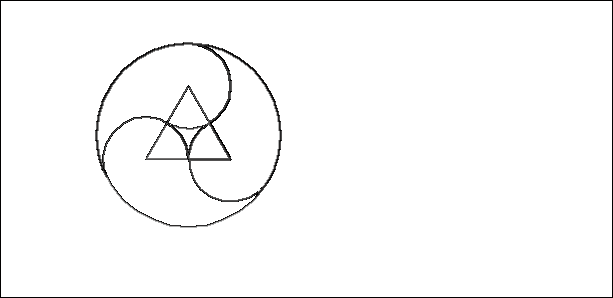 S1
Mészárosová
Ux
h
Uy
Pri tejto voľbe osi o a stredu S sú v perspektíve
viditeľné tri steny kocky: východná (červená), južná (zelená) a horná (modrá).
z
22
e)
Bokorys sprava 
Pohľad východný
Nárys
Pohľad južný
Bokorys zľava
Pohľad západný
S2
= o2
h2
z2 = x1,2
Kocka je v priečelnej polohe vzhľadom na priemetňu.
S
Pôdorys
1 = h1 = z1
H
o1
h
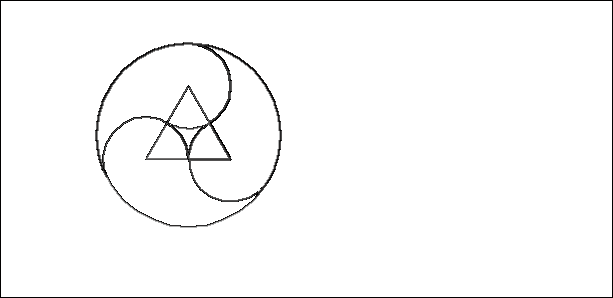 Mészárosová
z
S1
Pri tejto voľbe osi o a stredu S je v perspektíve viditeľná
len jedna stena kocky: južná (zelená).
Poznámka: Ak by priemetňa bola ďalej od stredu premietania, perspektíva kocky by bola väčšia. Pozri nasledujúcu stranu.
23
f)
S2
= o2
h2
Bokorys sprava 
Pohľad východný
Nárys
Pohľad južný
Bokorys zľava
Pohľad západný
z2 = x1,2
1 = h1 = z1
S
Kocka je v priečelnej polohe vzhľadom na priemetňu.
h
H
Pôdorys
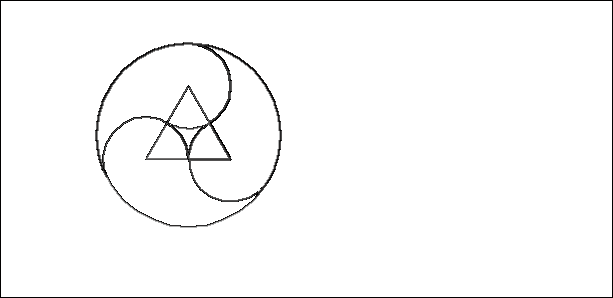 Mészárosová
o1
z
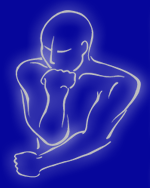 S1
Pri tejto voľbe osi o a stredu S sú v perspektíve viditeľné
dve steny kocky: južná (zelená) a horná (modrá).
Mohli by sme zvoliť os o a stred S tak, 
aby bola kocka v priečelnej polohe a aby boli viditeľné tri steny kocky?
24
Objekty v priečelnej polohe
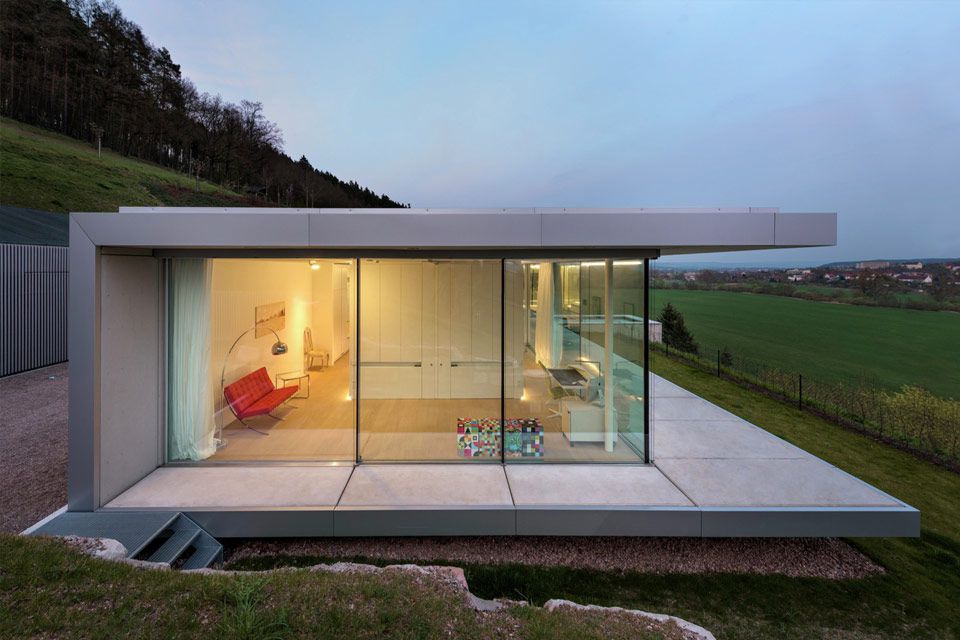 https://refresher.sk/29836-Moderny-dom-na-kopci-ktoremu-
nechyba-prepojenie-s-prirodou-skvele-vyhlady-a-ani-skromny-bazen
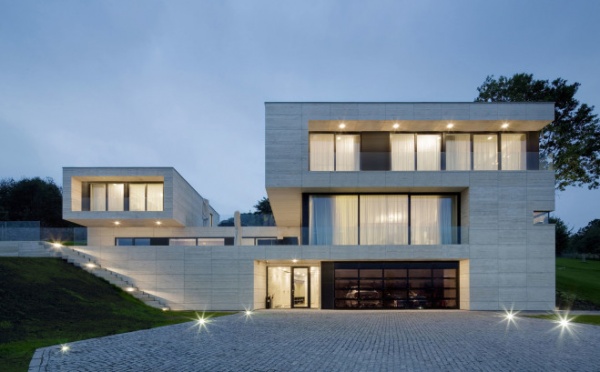 https://refresher.sk/15932-Moderna-architektura-a-dizajn-na-severocesky-sposob-z-mesta-Decin
25